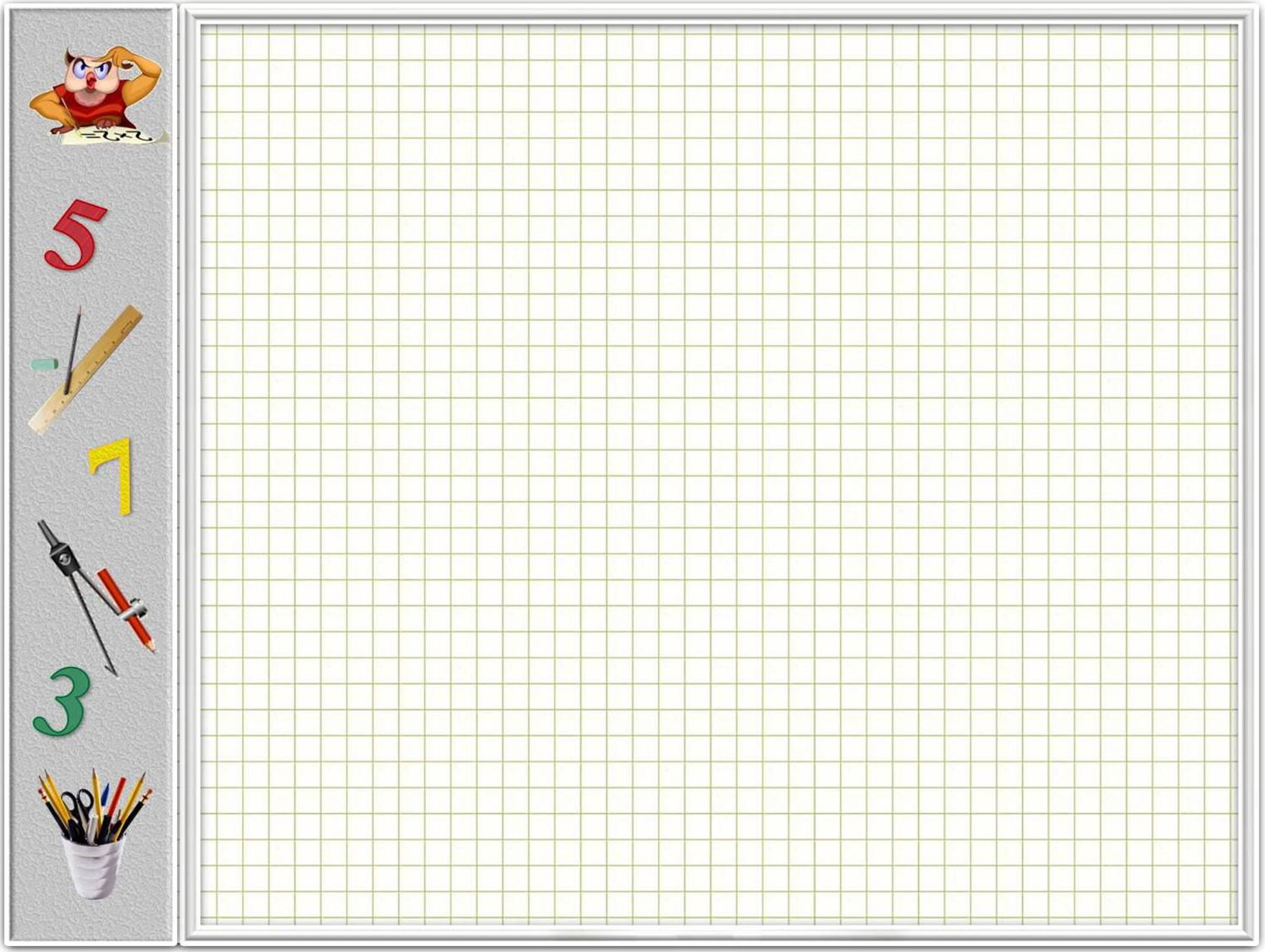 Математический КВНдля детей подготовительной группы
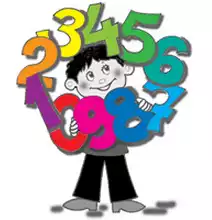 Воспитатель: 
Егорова Оксана Юрьевна
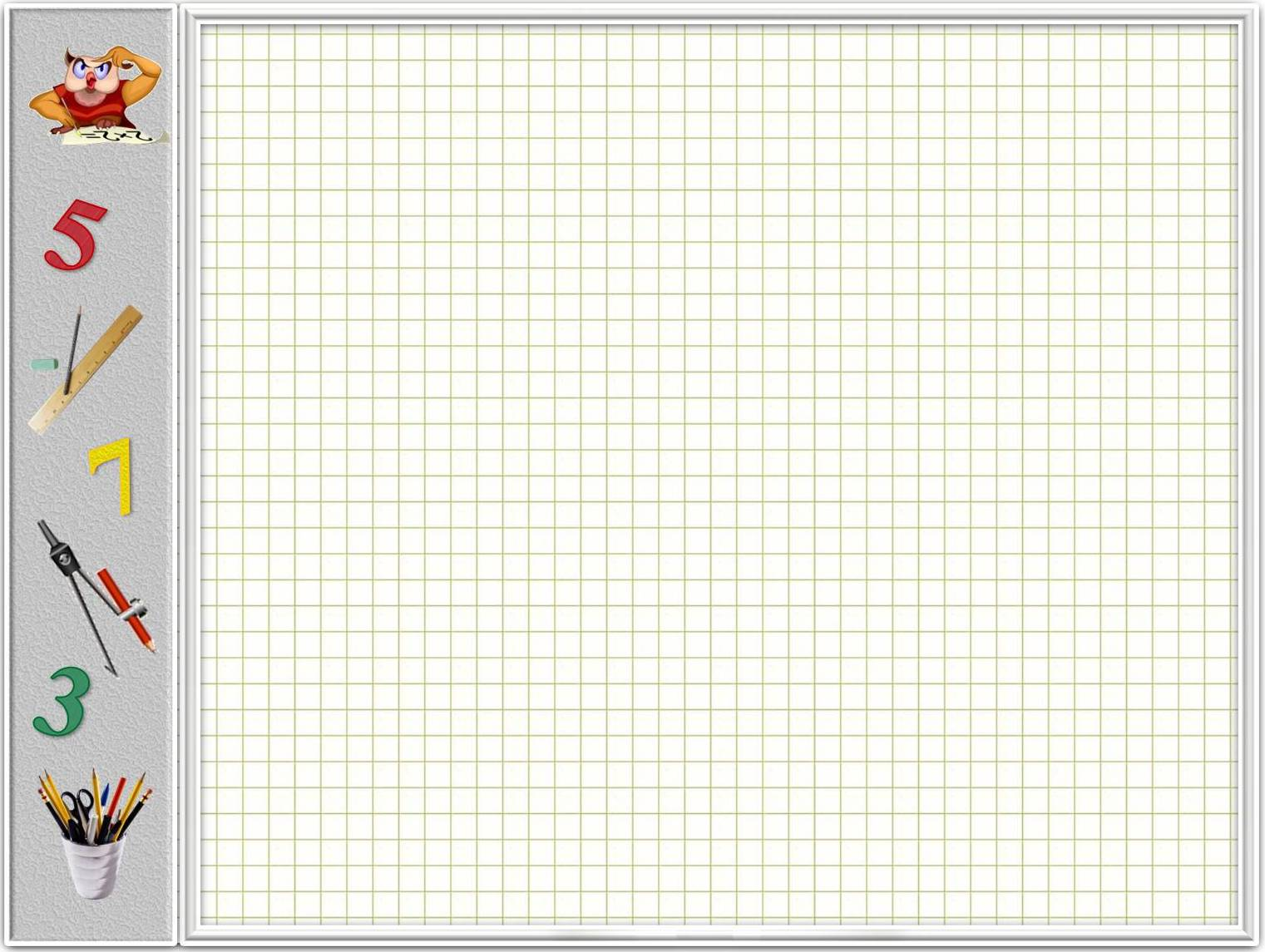 Цель: Выявить интеллектуальные и творческие способности у детей.

Программное содержание: 
Учить детей решать арифметические примеры, задачи. 
Упражнять в навыках количественного счёта в пределах 20, в ориентировке на плоскости листа. 
Закреплять знания детей о последовательности дней недели, месяцев года, времён года. 
Развитие логического мышления, смекалки, внимания. 
Воспитывать интерес к математике.

Оборудование: мультимедийная презентация, проектор, эмблемы, листы бумаги, простые карандаши, танграм – 2 набора, схемы фигур, призы.
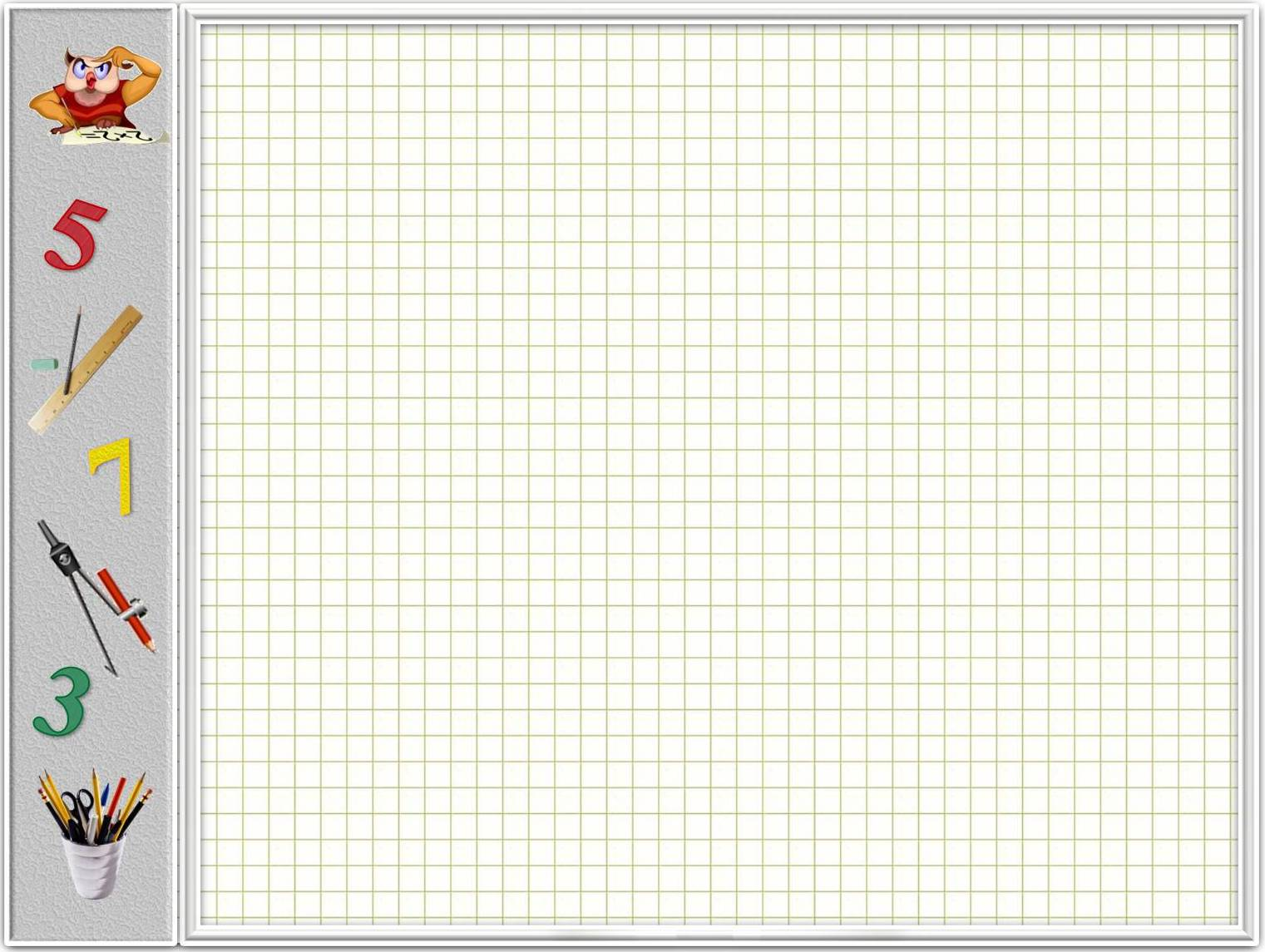 Команда «Умники»
Команда «Знайки»
Мы команда знатоков
И знаем всё на свете
Задавайте нам вопросы
Мы на них ответим.
Мы дружим с математикой
И любим мы считать
Мы умники и в знаниях
Не можем отставать.
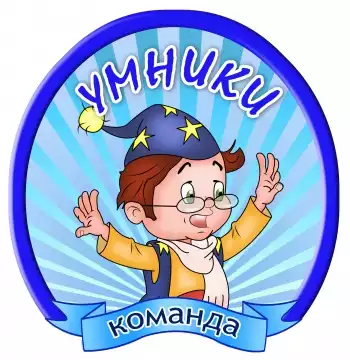 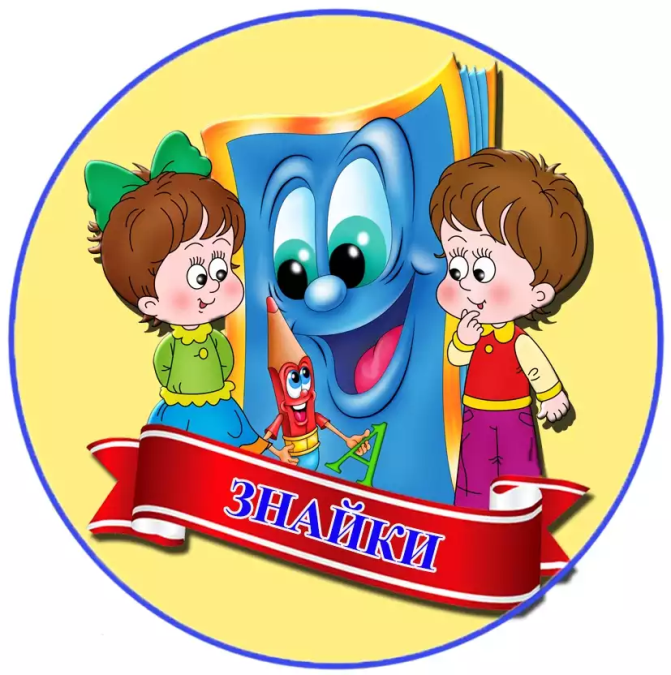 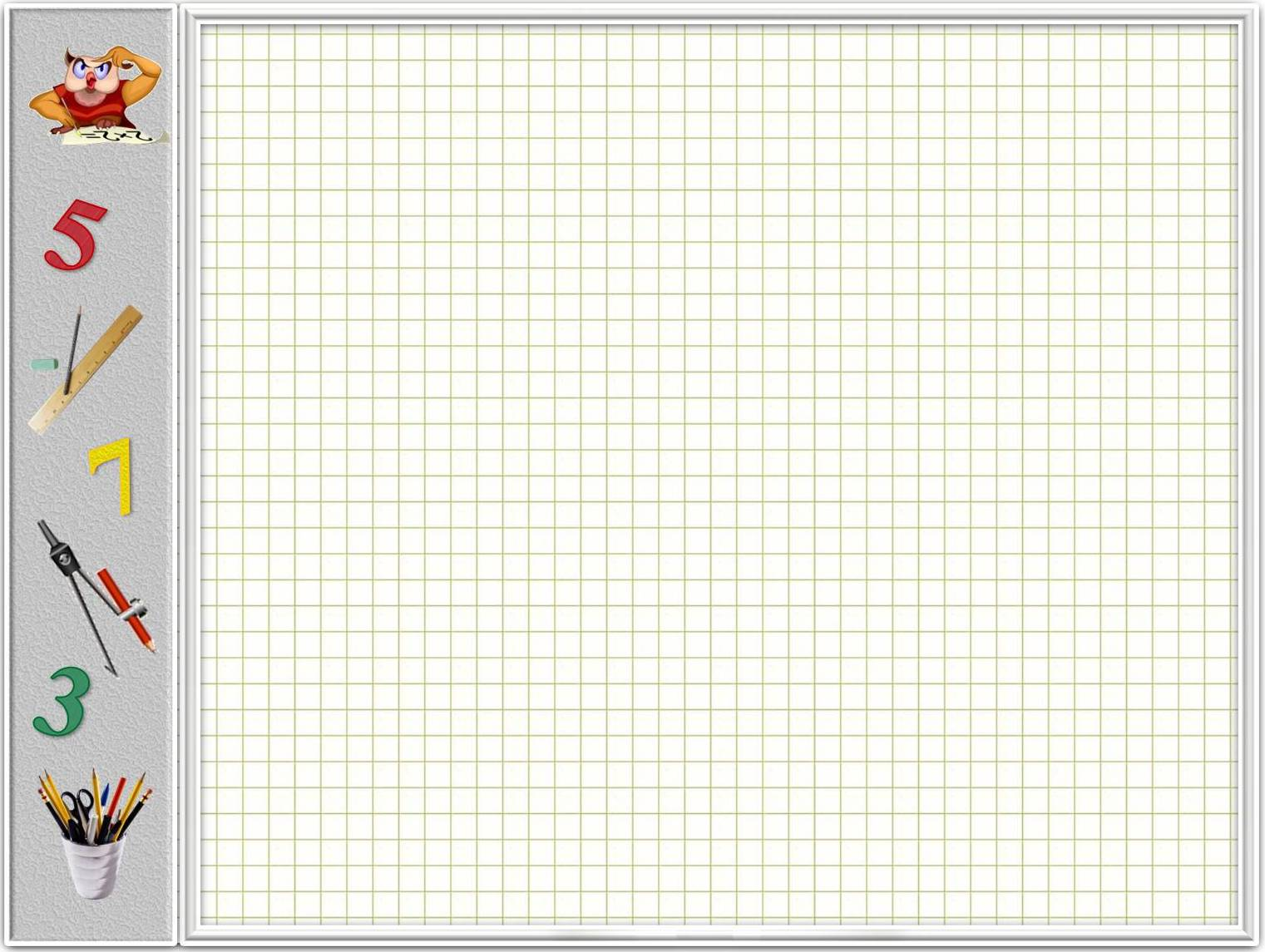 Разминка
Вопросы первой команде:

1. Назовите самый короткий месяц года.

2. Назовите последний месяц года.

3. Сколько дней в неделе?

4. Сколько времён года, назовите их?

5. Назови соседей числа 15 (14 и 16).

6. На дереве сидели воробьи. После того, как к ним ещё прилетели 2,их стало 4. Сколько воробьёв сидело на дереве?
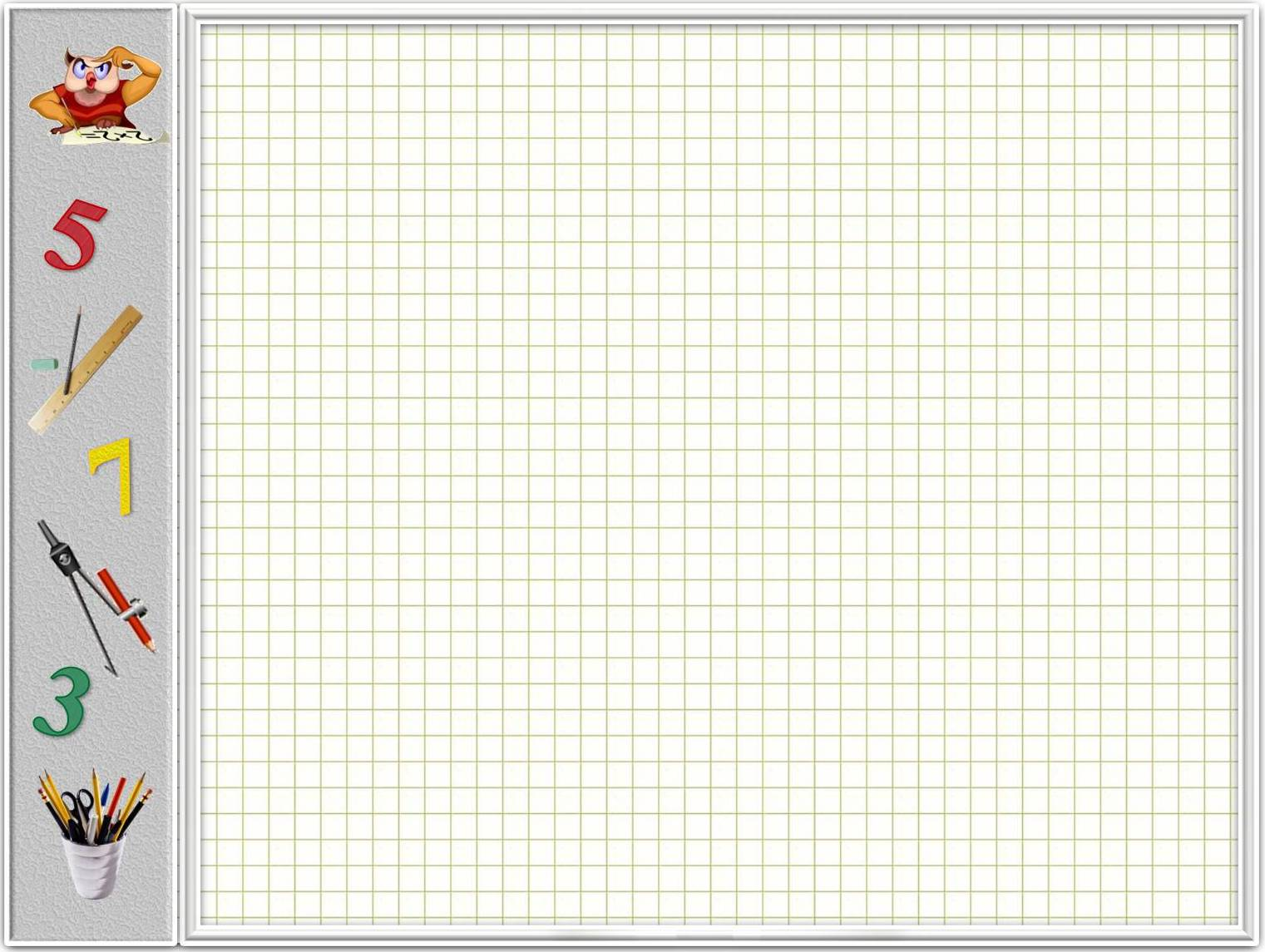 Разминка
Вопросы второй команде:

1. Назовите самый короткий в названии месяц года?

2. Назовите первый месяц года?

3. Сколько месяцев в году?

4. Назовите дни недели.

5. Назовите соседей числа 18 (17 и 19)

6. Котята пили молочко из блюдечка. После того, как к ним подошёл ещё 1, их стало 5.Сколько котят пили молоко?
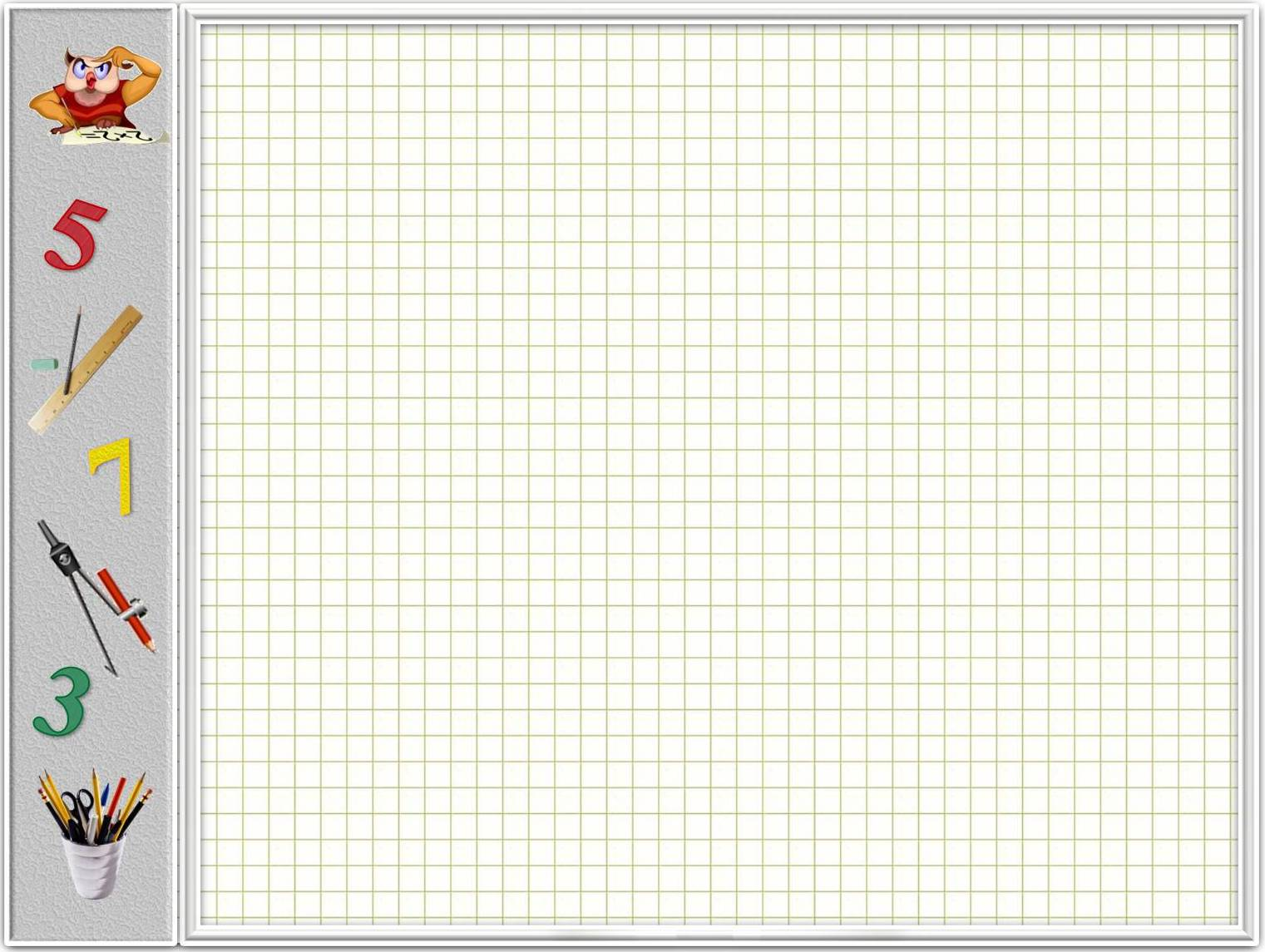 Игра «Назови число»
Ведущий называет число, а команда «Умники» дает ответ, но на 1 больше, чем это число, а команда «Знайки» на 1 меньше.
5
6
4
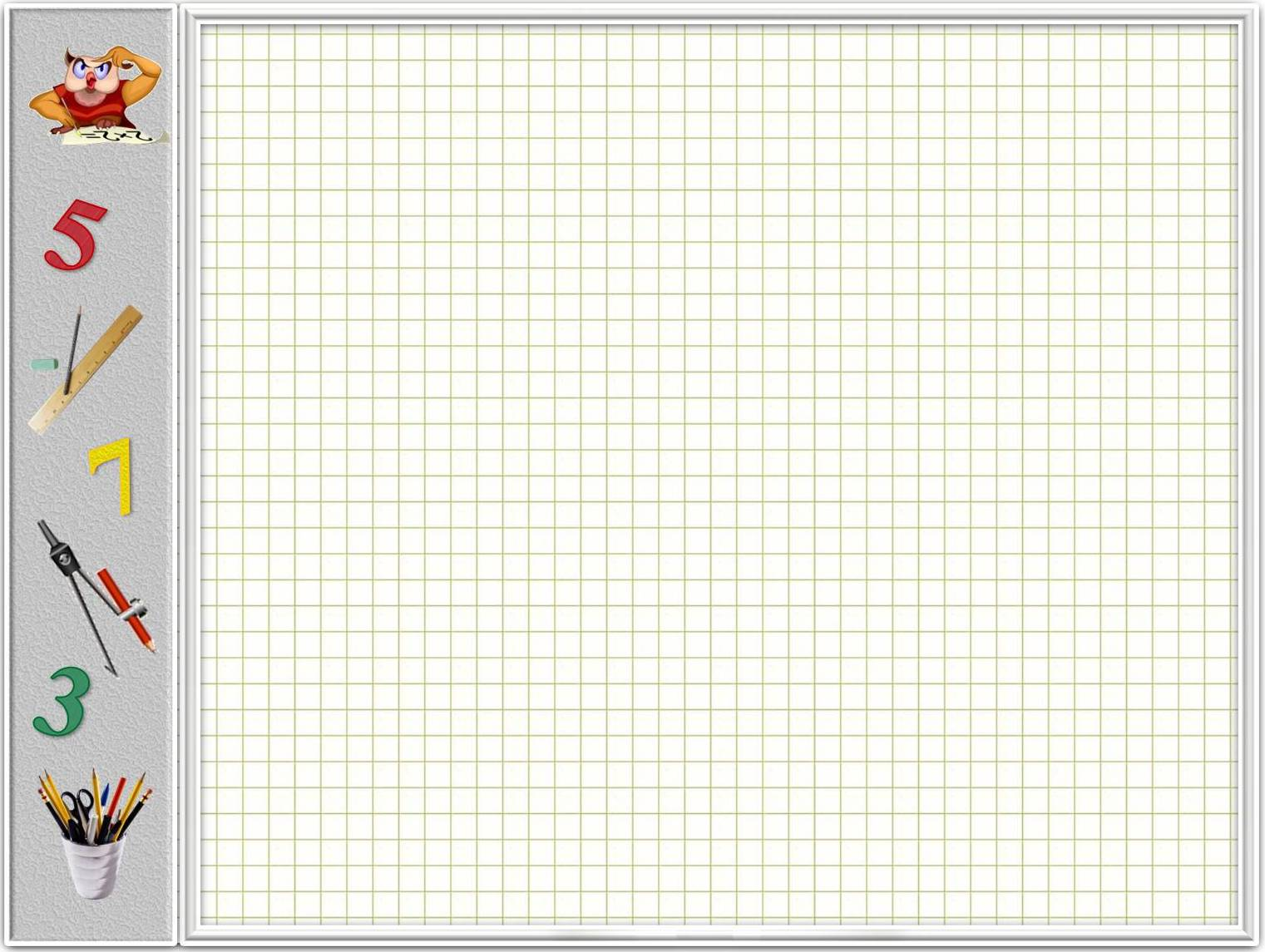 Блиц-опрос
Вопросы первой команде:

Каким гребнем голову не расчешешь? 

2. Сколько ушей у двух мышей? 

3. Чем оканчиваются день и ночь? 

4. Сколько лап у курицы? 

5. У бабушки Даши внучка Маша, кот Пушок, собака Дружок. Сколько у бабушки внуков? 

6. Петух снёс яйцо. Кому оно достанется? 

7. В зоопарке было 4 медведя и 3 барана. Сколько диких животных было в зоопарке?

8. На берёзе росло 5 яблок.3 яблока упали на землю. Сколько яблок осталось на берёзе?
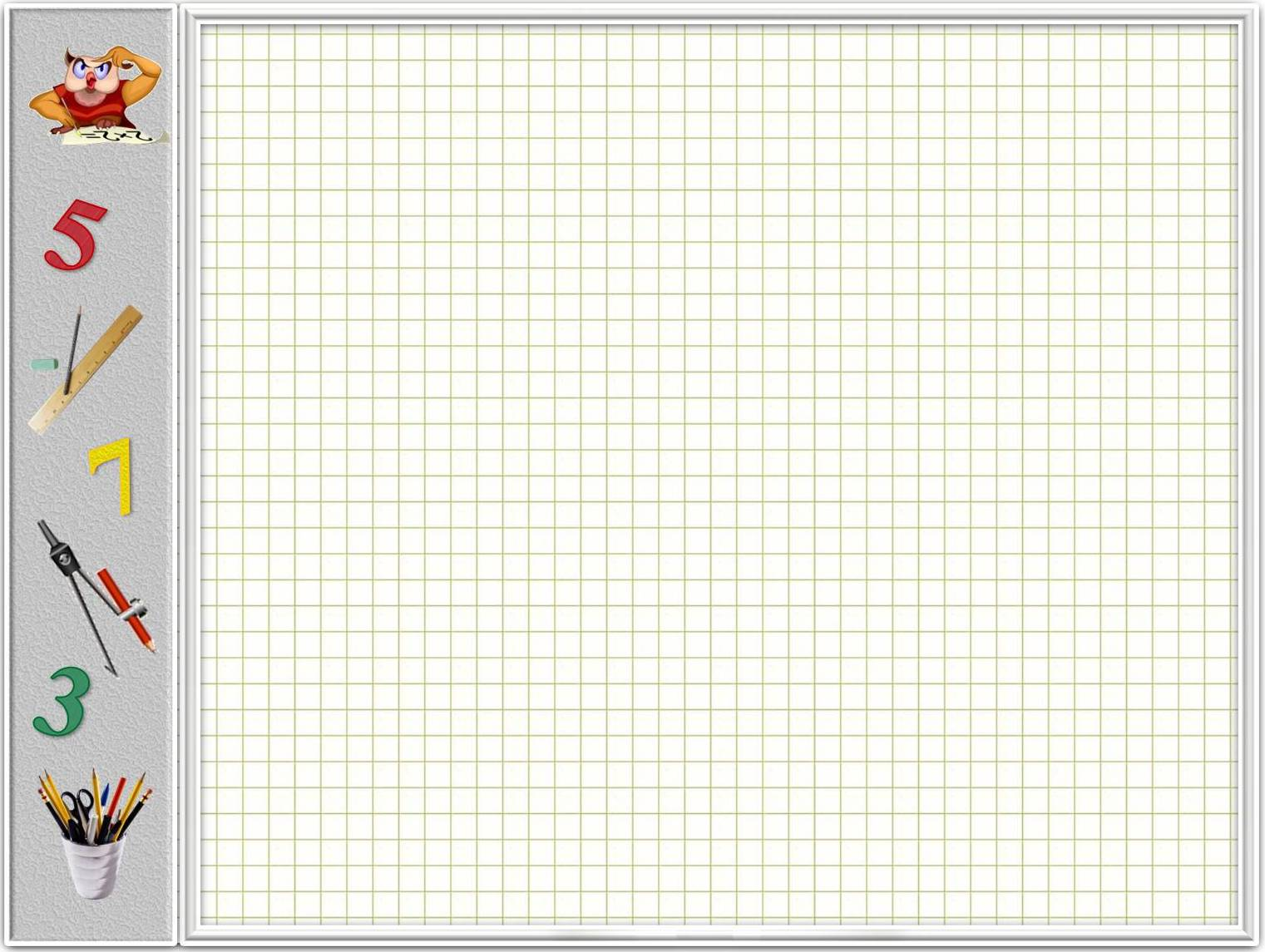 Блиц-опрос
Вопросы второй команде:

Какой зверь помогает переходить дорогу? 

2. Сколько хвостов у двух ослов? 

3. Какую птицу называют почтальоном? 

4. Сколько орехов в пустом стакане? 

5. У животного 2 правые ноги, 2 левые ноги, 2 ноги спереди, 2 сзади. Сколько ног у животного? 

6. Какие животные всегда спят с открытыми глазами? 

7. Может ли петух назвать себя птицей? 

8. Наступил долгожданный январь. Сначала зацвела 1 яблоня, потом еще 3 сливы. Сколько деревьев зацвело?
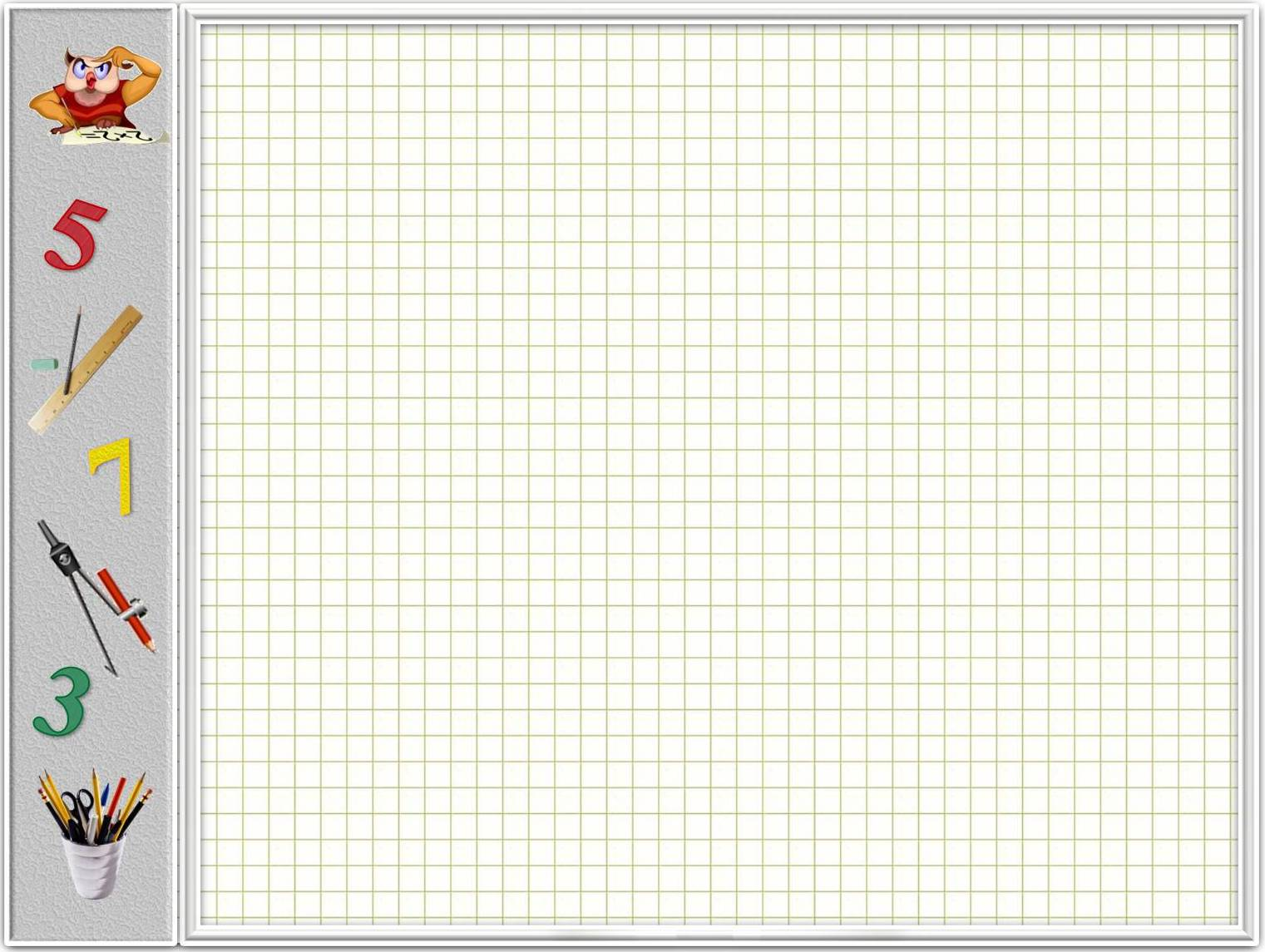 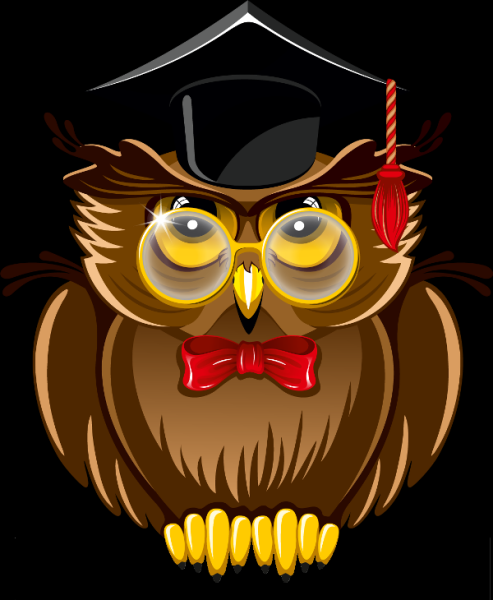 Сова: Ребята, я прилетела к вам из леса.
В своём лесу я знаю каждый уголок. 
Я знаю, где живут мои подружки белки,
мои друзья — зайцы и где спит в берлоге
медведь. Ребята, вы тоже сможете это
узнать. Если вы правильно выполните мои
задания, то у вас получится карта нашего леса.

(перед детьми лежат листы бумаги.)

Нарисуйте в правом верхнем углу 3 квадрата, здесь живут белки. В левом нижнем углу нарисуйте 5 треугольников, там живут зайцы. В левом верхнем углу нарисуйте большой круг-это берлога медведя. В правом нижнем углу нарисуйте 4 прямоугольника — там живёт семья ёжика, а в центре листа нарисуйте овал-это лесное озеро. Теперь, ребята, вы не заблудитесь в нашем лесу.
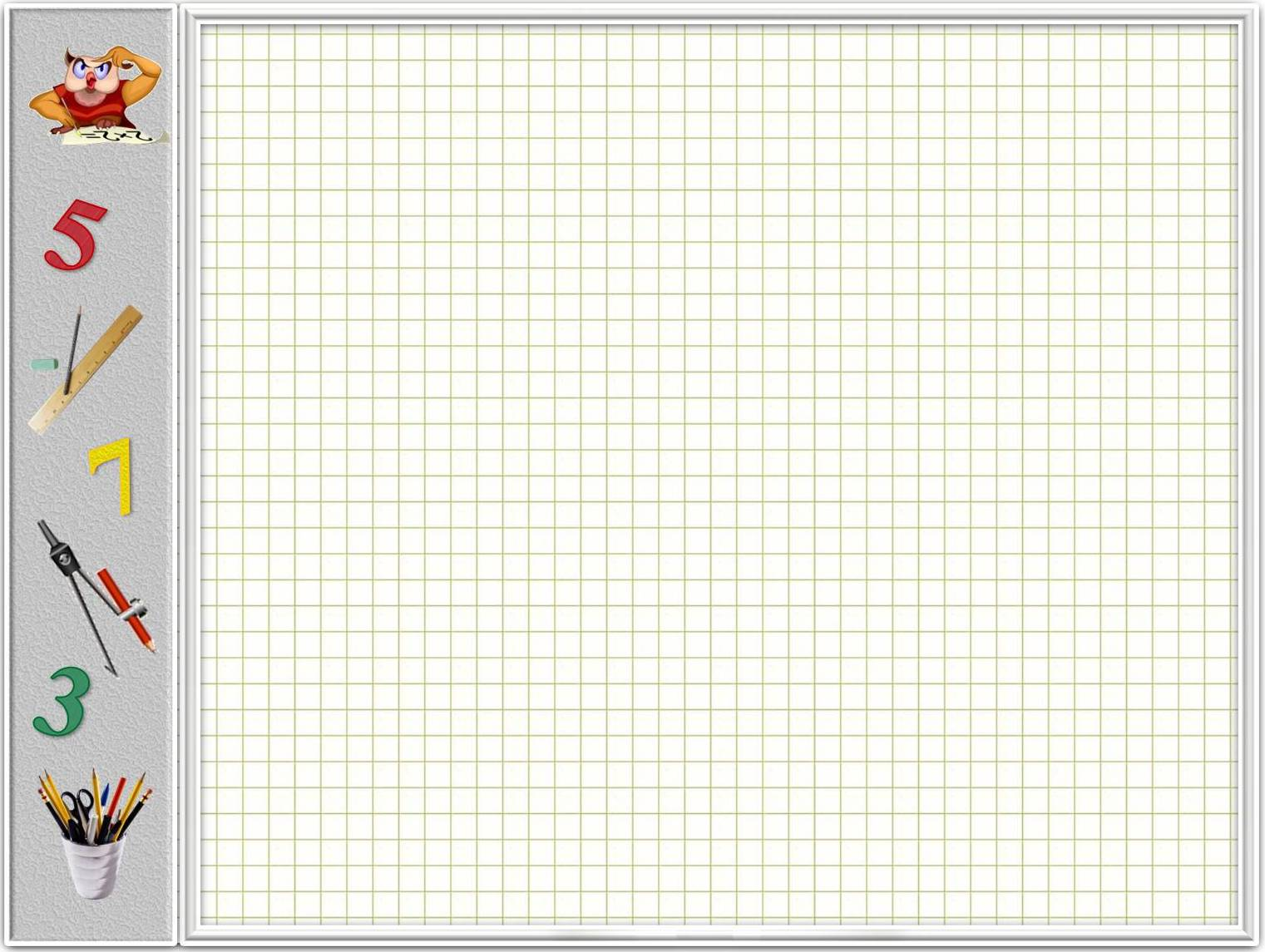 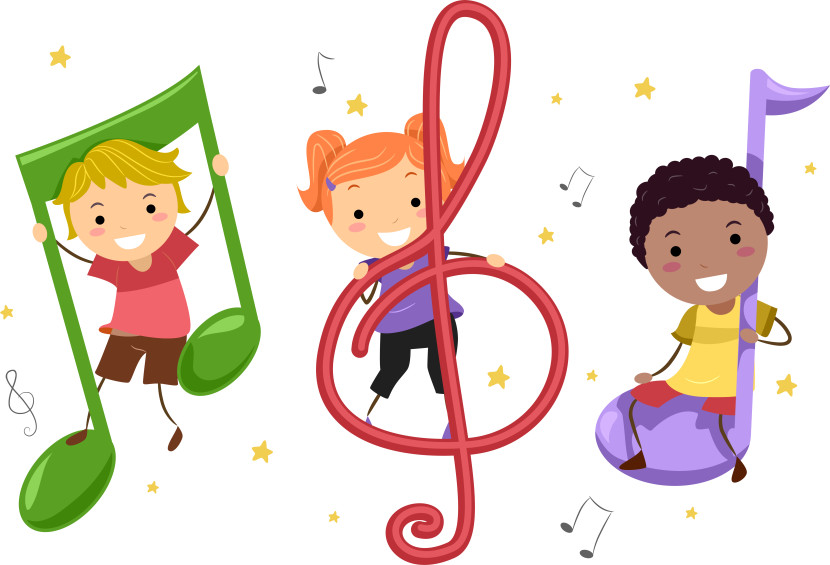 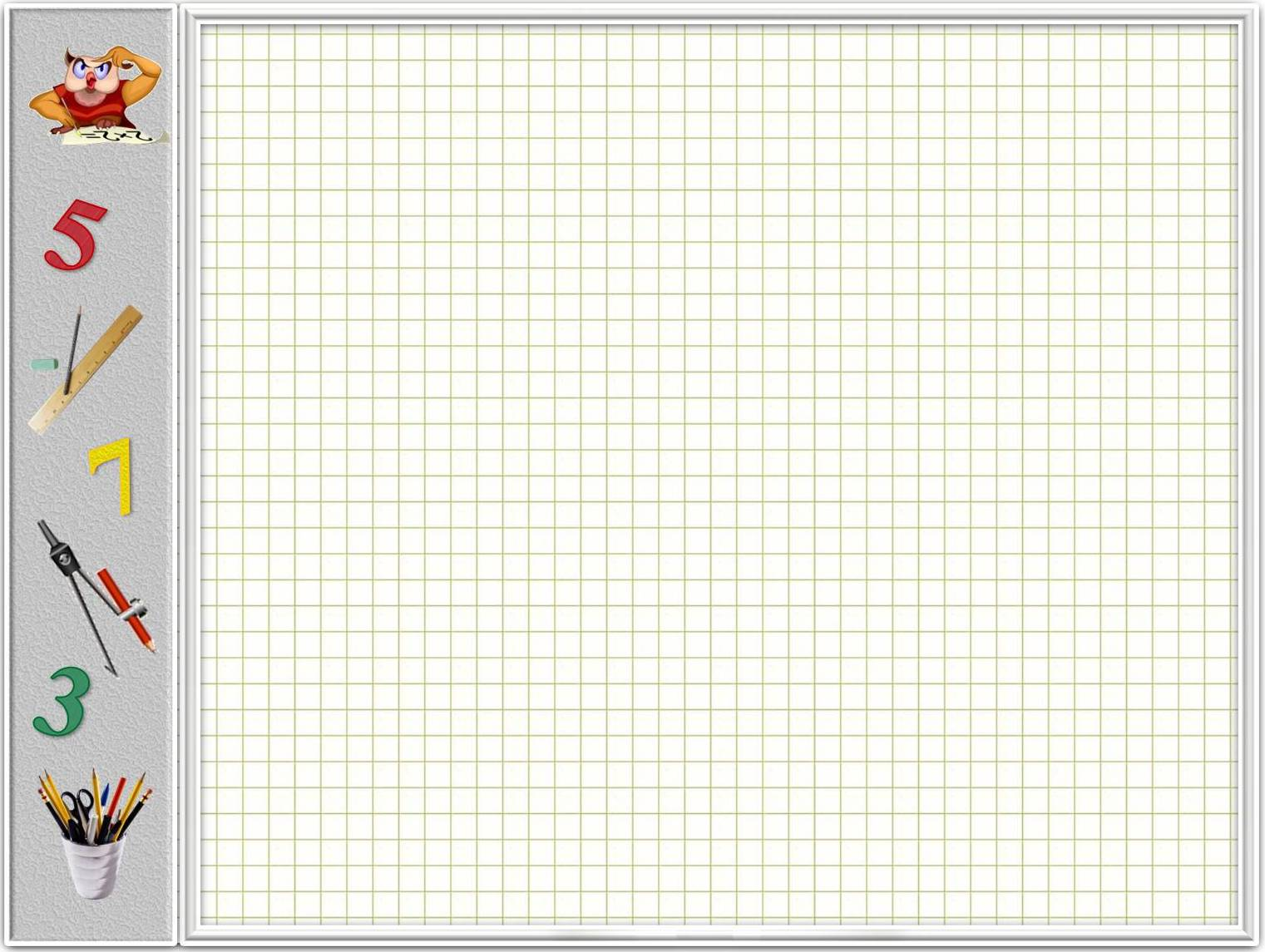 Конкурс капитанов
1. Первый конкурс «Составь фигуру».
Ведущий: У каждого по 5 счётных палочек. Капитану команды «Умники» собрать из них 2 прямоугольника, а капитану команды «Знайки» собрать из них 2 треугольника.

2. Второй конкурс «Танграм».
Выложите из головоломки «Танграм» любую одну фигуру по образцу (предложить каждому карточку с образцами).
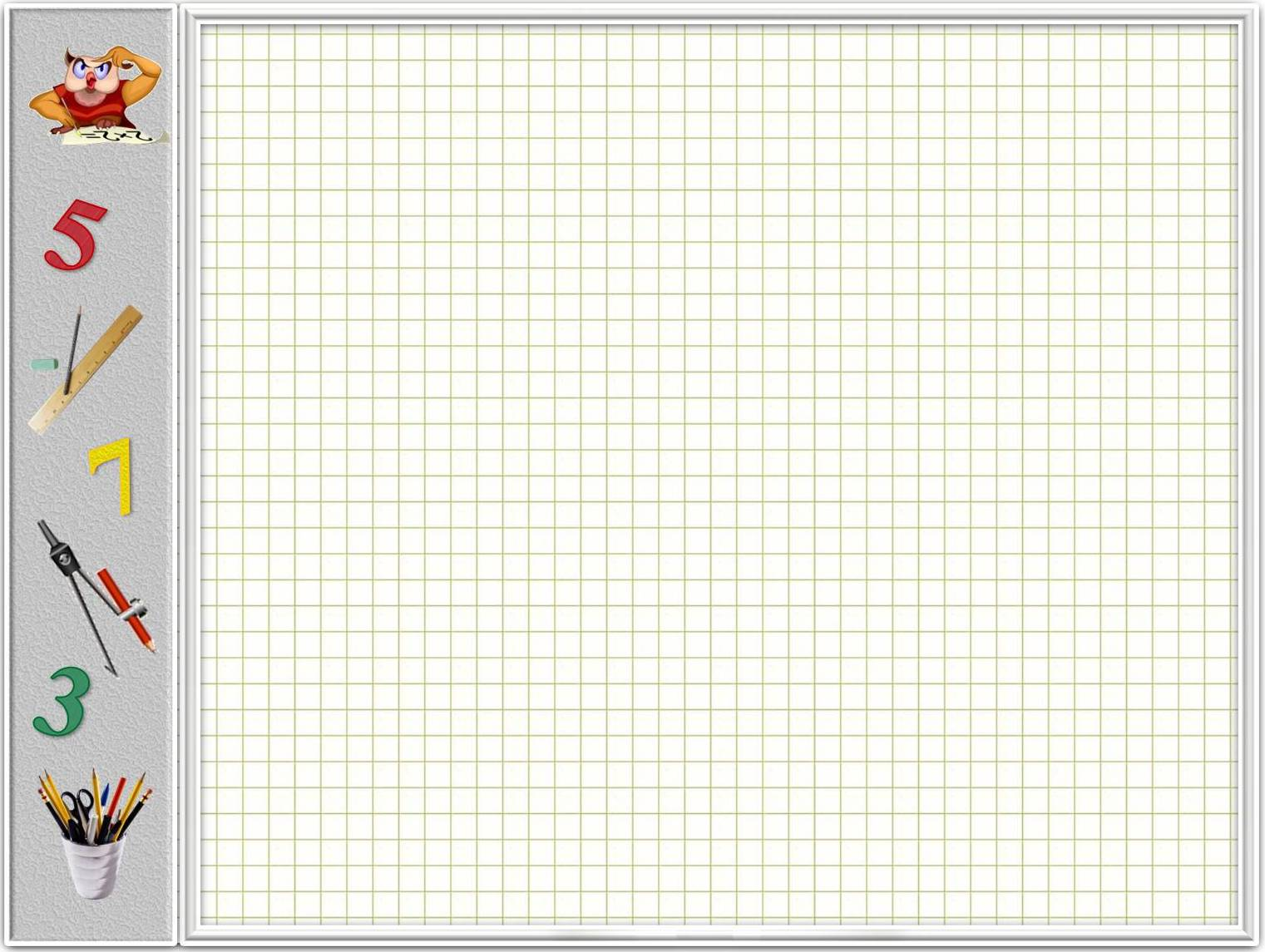 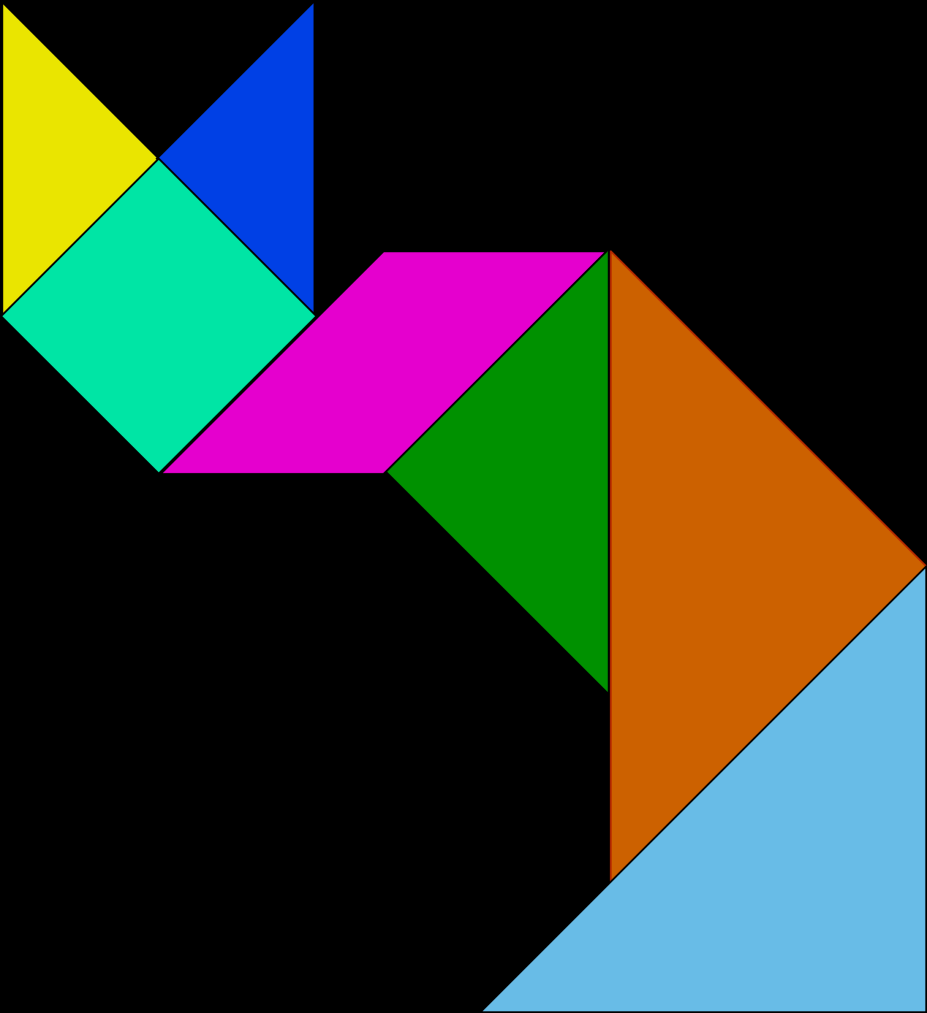 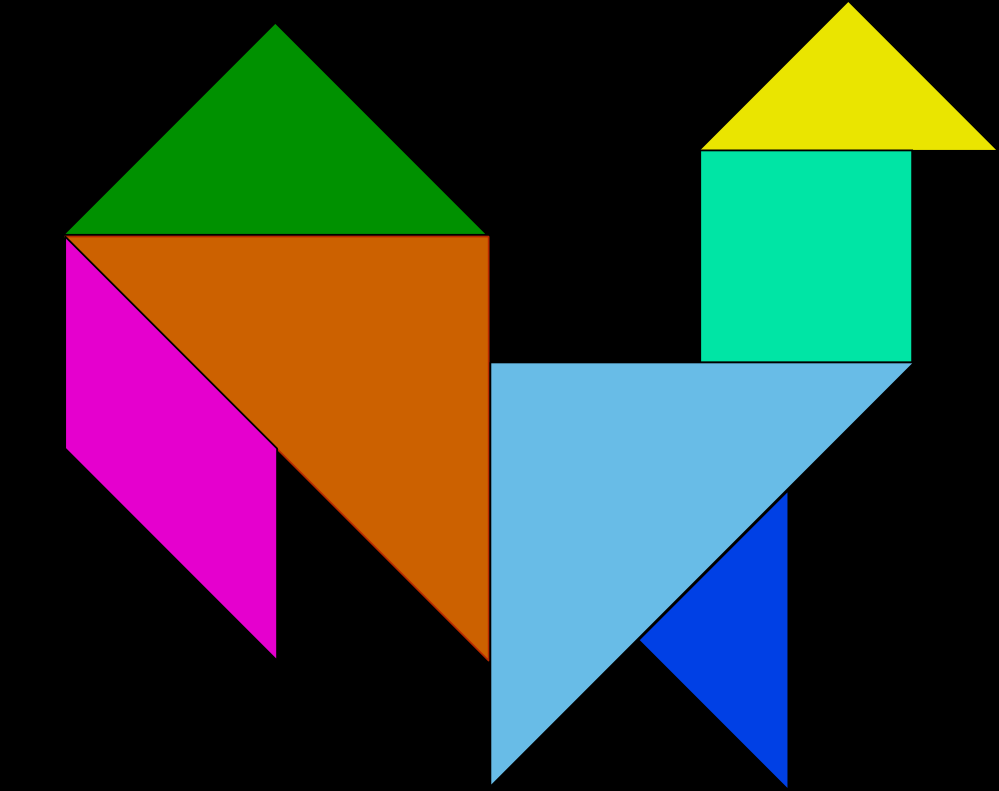 Игра «Назови предмет»
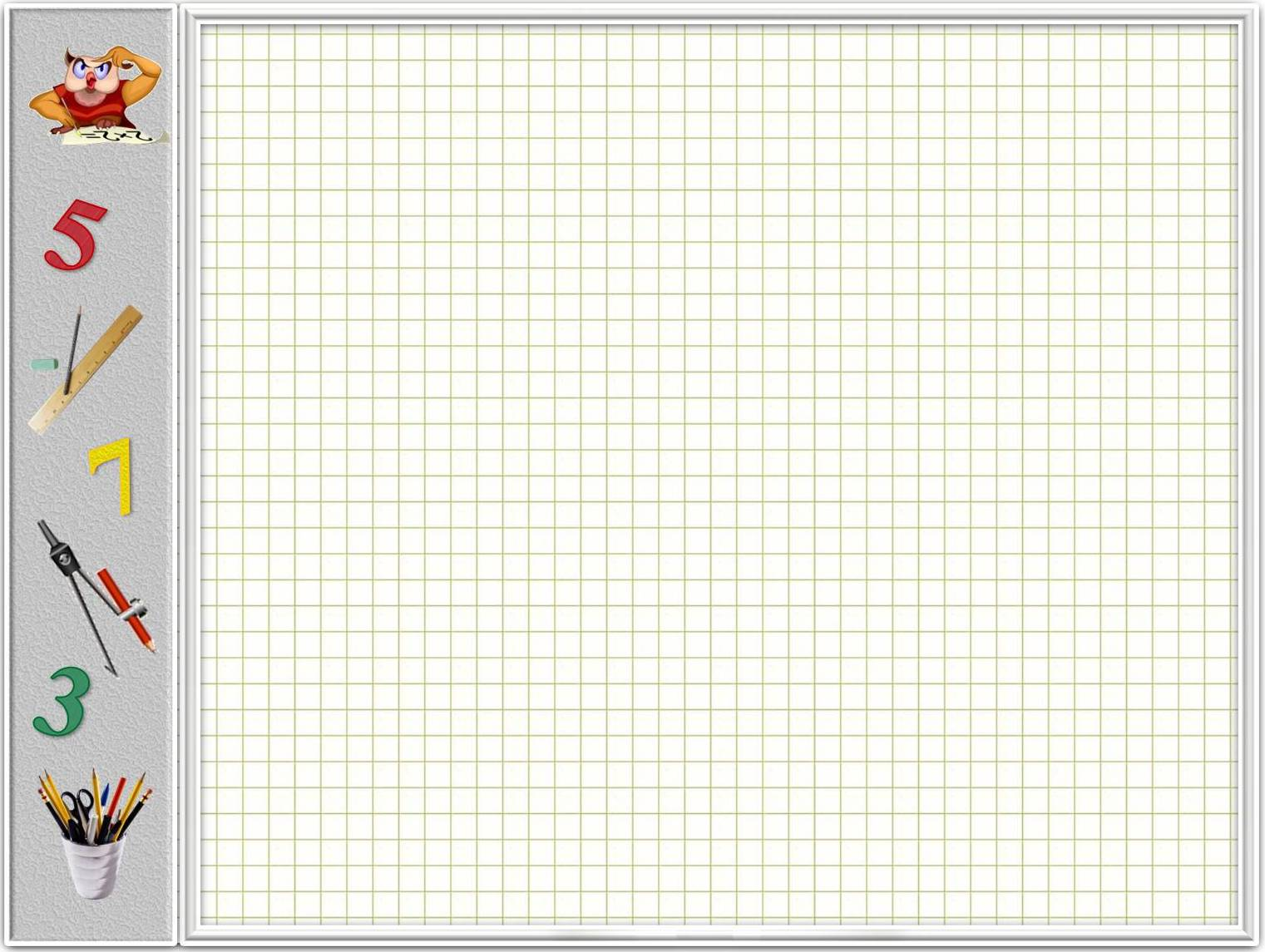 Ведущий называет геометрические фигуры, а команды называют предметы, имеющие такую форму. 
Чья команда назовет больше предметов, та и получит балл.
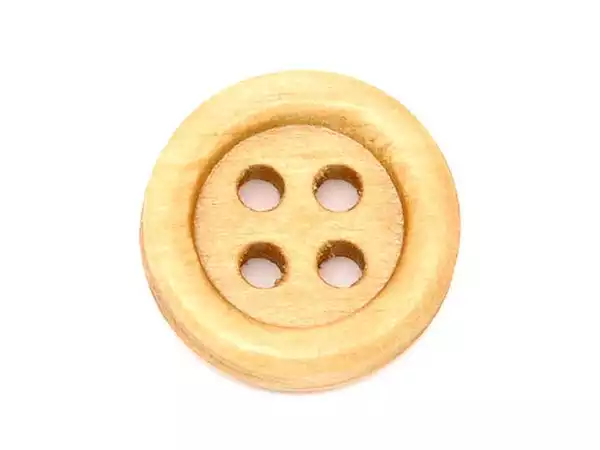 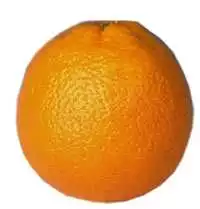 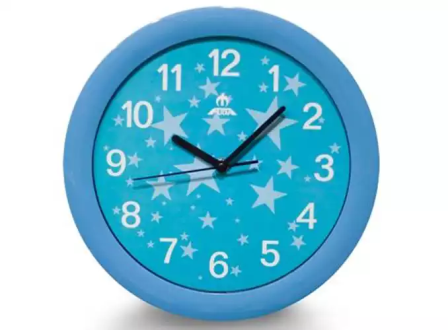 Определи время
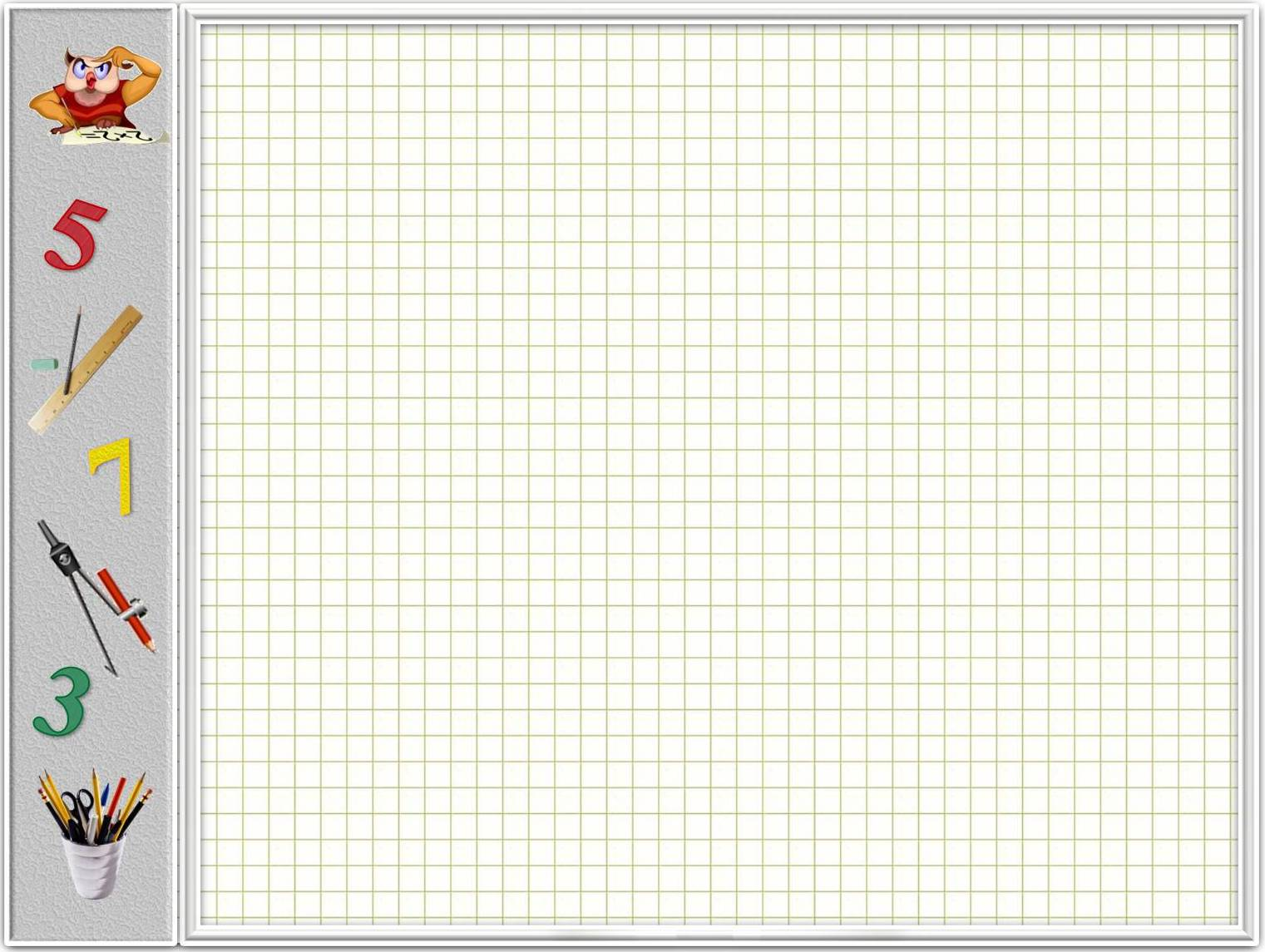 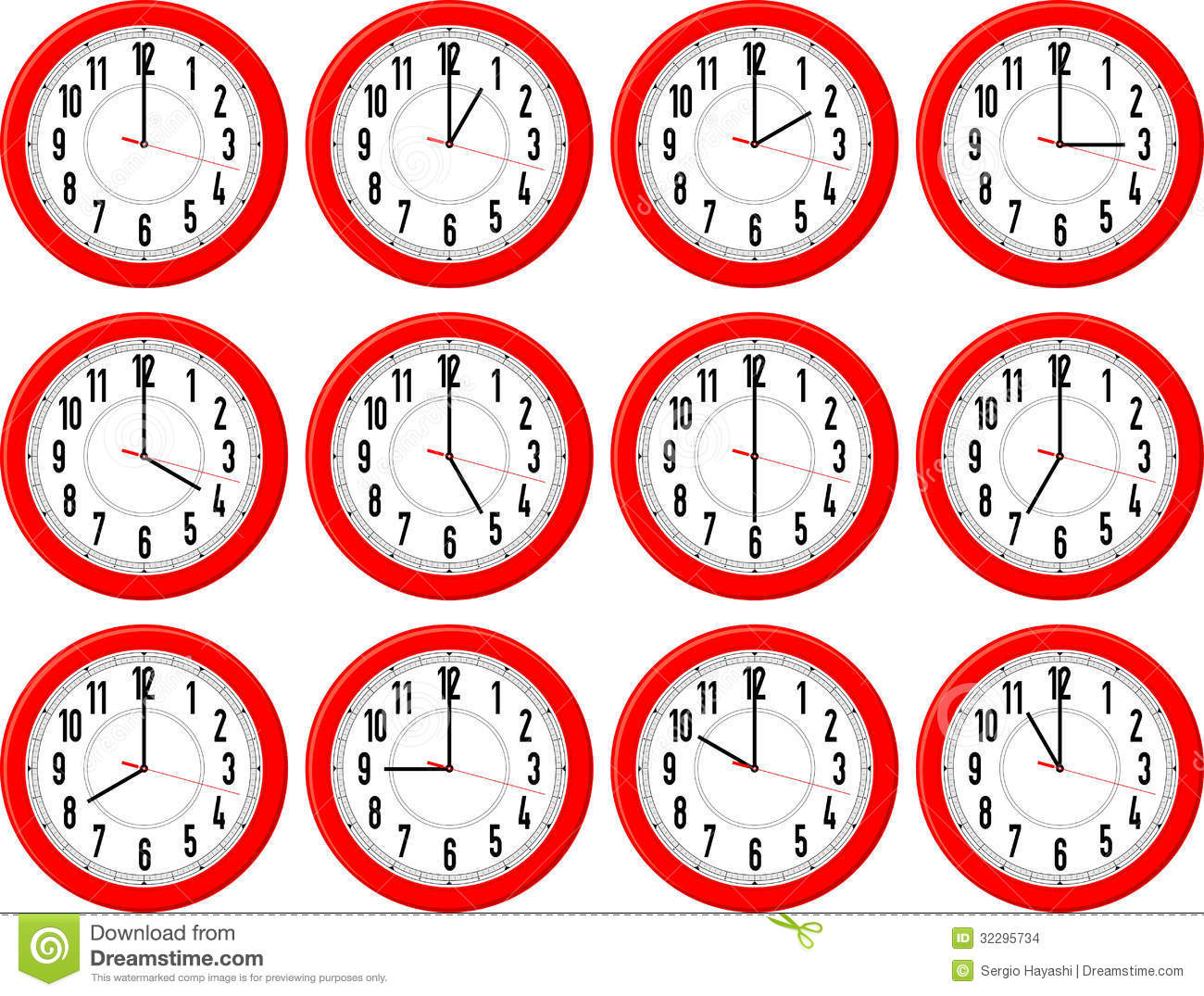 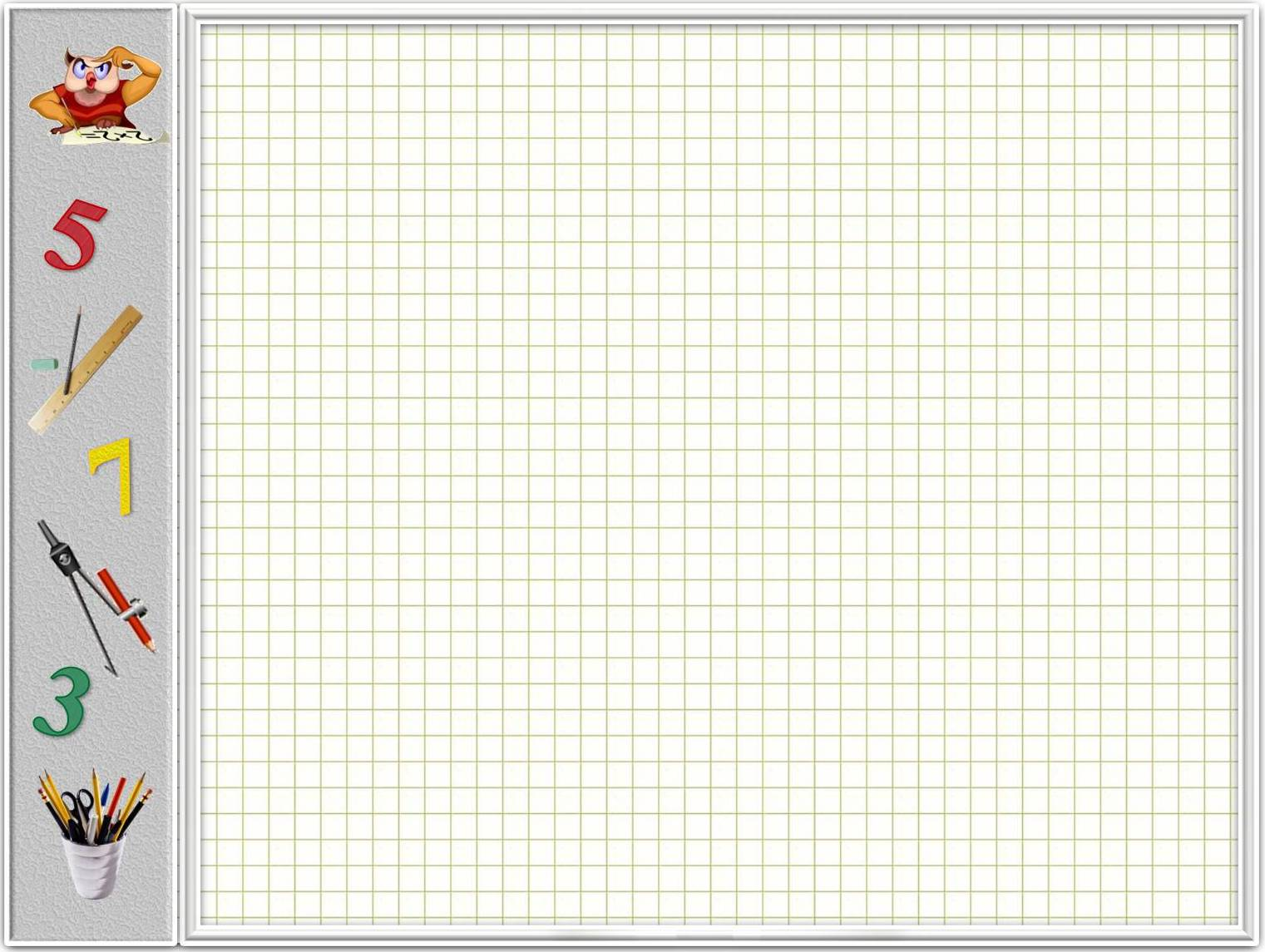 Подведение итогов. Награждение.

Вот и кончилась игра,
Расставаться нам пора.
Всем спасибо говорим,
За игру благодарим.